IMPORTANCE OF MOTIVATION IN THE MANAGEMENT OF PERSONNEL IN EDUCATIONAL SYSTEM
DELIVERED BY

DR. ADEWARE O. G.
PROVOST/CEO
DE POTTER COLLEGE OF HEALTH TECHNOLOGY, OGUN STATE, NIGERIA
OVERVIEW
Motivation as it is
Types of Motivation
Psychological Theories of Motivation
Challenges of Motivating Employees
Overcoming the Challenges
Tips and Techniques of Motivation
Effective Ways to Motivate Employees
What will Motivate Staff in 2023?
When there is no consequence for poor work ethic, and no reward for good work ethic, there is no motivation.
MOTIVATION AS IT IS
Motivation  is generally defined as the force  that compels us to action. It drives us to work hard and pushes us to succeed. Motivation influences our behaviour and our ability to accomplish goals.
Motivation is the driving force behind our behaviour. This is key to understanding why it is important for  business.
As a managers/owners we need to drive behaviour of our employees. Understanding what their motivation is and how to tap into it.
Types of Motivation
Extrinsic Motivation
Salary
Bonuses / Perks
Organized activities 
Promotion / Grades
Punishment / Layoffs
EXTRINSIC MOTIVATION

 Comes from the outside of an individual
INTRINSIC MOTIVATION

 Motivation that is driven by an interest

 Interest within the individual
Intrinsic Motivation
Learning and Growth opportunity 
Social contact and status
Curiosity 
Respect and Honour
Psychological Theories of Motivation
1. Hertzberg’s Two Factor Theory: was developed by psychologist Fredick Herzberg in the 1950s. Herzberg found 2 factors that influence employee motivation and satisfaction
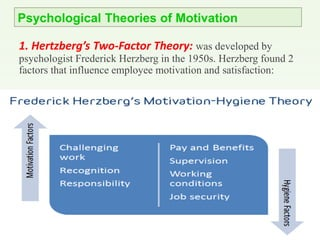 Psychological Theories of Motivation Contd.
2. Maslow Hierarchy of Needs:
The hierarchy is made up of 5 levels:
Intellectual needs, fulfilling potential, achieving targets.
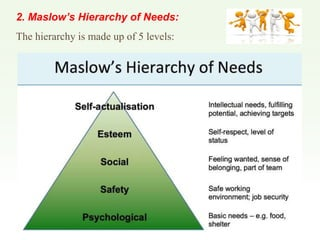 Self-respect, level of status
Feeling wanted, sense of belonging, part of team.
Safe working environment, 
job security.
Basic needs – e.g food shelter
Psychological Theories of Motivation Contd.
3. Hawthorne Effect: A tendency for some people to work harder and perform better when they were being observed by researchers.

4. Expectancy Theory: Proposes that people will choose how to behave depending on the outcomes they expect as a result of their behaviour.
Expectancy Theory is based on three elements:
Expectancy – The belief that your effort will result in your desired goal.
Instrumentality – The belief that you will receive a reward if you meet performance expectations.
Valence – The value you place on the reward
Challenges of Motivating Employees
Focus
Don’t limit your challenges: challenge your limit.
Personalities
Communication
Expectations
Costs
Environment
Low Self-Confidence
Low Expectations for Success
Lack of Interest in Subject Matter
Achievement Anxiety
Fear of Failure
Overcoming the Challenges
The four drive model of employee motivation
We all have a drive to Acquire & Achieve money, things, prestige, power, etc
We also want to Bond with others – and Belong
We strive to COMPREHEND our world and feel CHALLENGED
And we need to DEFINE and DEFEND those things and ideas we BELIEVE IN
TIPS AND TECHNIQUES OF MOTIVATION
Top Ten Motivation Tips

- A positive attitude
The right tools and skills for the job
Training is always good, it keeps people up to date and focused on the job
Offer a nice clean working environment
Listening to your team
Positive immediate effects
Encourage staff to dress smartly
Remind staff how their work matters to customers and encourage them
Join in and help an employee who is under pressure. Ask what can be done and help complete the task side-by-side
Create a change of pace by giving employees a chance to work on exciting projects and learn new skills
Effective Ways to Motivate Employees
Create a Positive Work Environment
Increase Salary
Set Goals
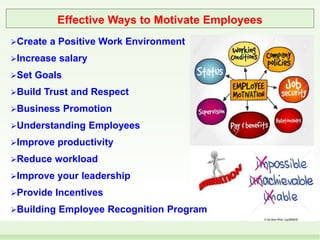 Build Trust and Respect
Business Promotion
Understanding Employees
Improve Productivity
Reduce workload
Improve your leadership
Provide Incentives
Building Employee Recognition Program
Effective Ways to Motivate Employees Contd.
Recognize Achievement
Share Profits 
Solicit Employee Input
Provide Professional Enrichment 
Cross Training 
Radiate Positivity 
Be Transparent 
Motivate Individuals Rather Than the Team
Rewards: Intrinsic and extrinsic motivation
WHAT WILL MOTIVATE STAFF IN 2023?
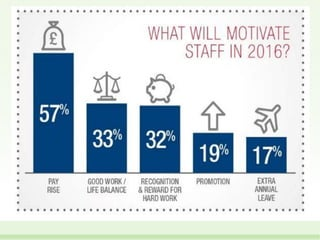 PAY 		GOOD WORK/	RECOGNITION                 PROMOTION	           EXTRA
	RISE		LIFE BALANCE	& REWARD FOR 
					HARD WORK
WHAT WILL MOTIVATE STAFF IN 2023
REFERENCES
https://en.wikipedia.org/wiki/Employee.motivation

http://www.inc.com/ilya-ponzin/14-highly-effective-ways-to-motivate-employees.html

http://www.employee-motivation-skills.com/employee-motivation-techniques.htmls

http://www.inc.com/encyclopedia/employee-motivation.html

http://www.accef-team.com/publications/atPDF_02_motivation.html

https://contactrilla.com/blog/5-psychological-theories-motivation-increase-productivity/

https://www.officevibe.com/blog/challenges-first-time-managers
THANKS FOR YOUR KIND ATTENTION
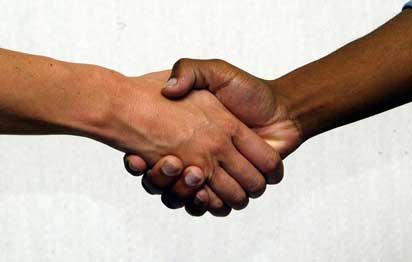